Research --
A sustaining element of UW’s mission
MRAM
February 2021
Joe Giffels
Office of Research
Research Awards – UW’s Performance Continues Its Upward Trend
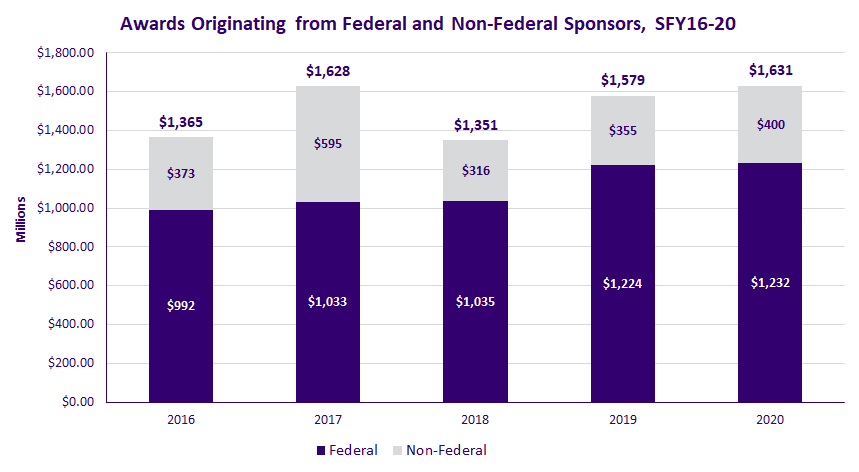 * Note: A ten-year, $280M Foundation award accounts for the higher level of funding in FY 2017
We’re #2! (#1 among public universities)
FY 2019 Research Expenditures (Thousands) -- HERD Survey
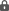 Our Overall Financial Position Is Stronger
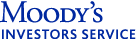 Rating Action: 

Moody's revises University of Washington's (WA) outlook to stable, assigns Aaa to series 2021 General Revenue Bonds
29 Jan 2021 

New York, January 29, 2021 -- Moody's Investors Service has revised University of Washington's (UW) outlook to stable from negative and assigned a Aaa rating to its proposed $325 million bonds, including $81 million in General Revenue and Refunding Bonds, series 2021A, and $244 million General Revenue and Refunding Bonds, Series 2021B (Taxable).
Research accounts for nearly a quarter of all revenue to UW
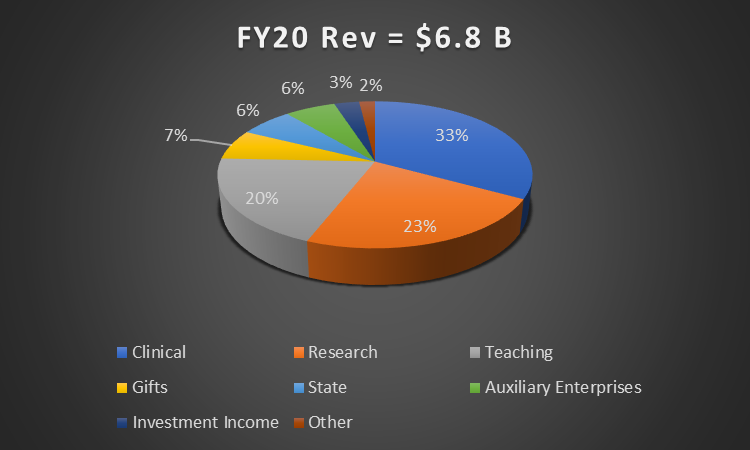